Coaching
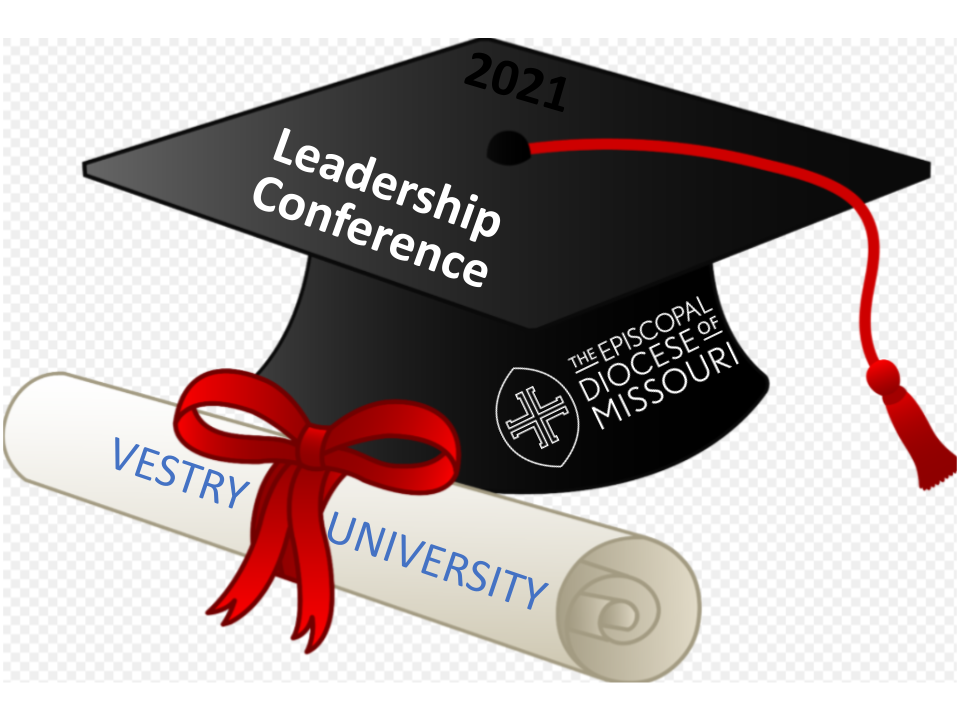 Groups vs Teams
Province V Leadership Coaching Project
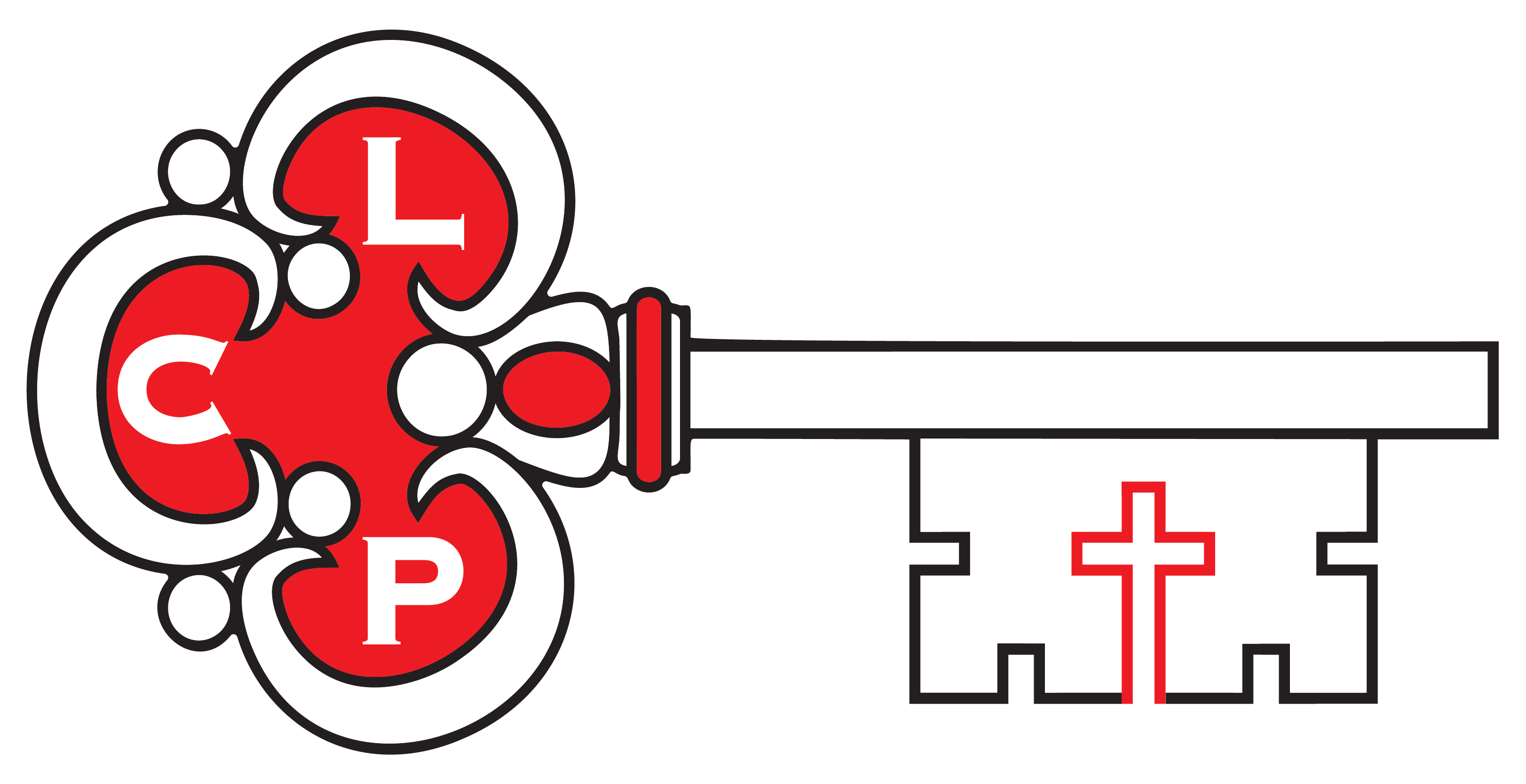 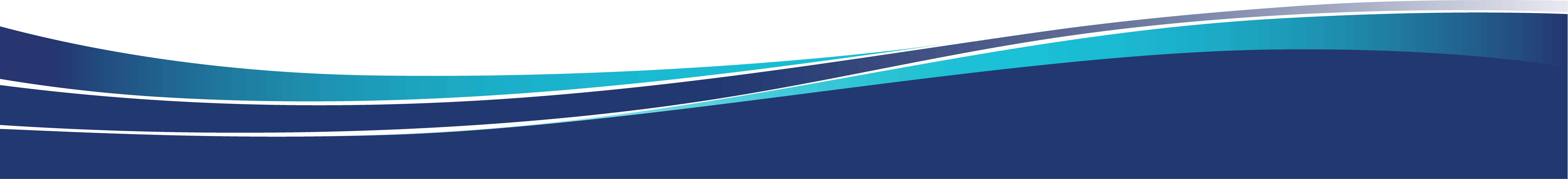 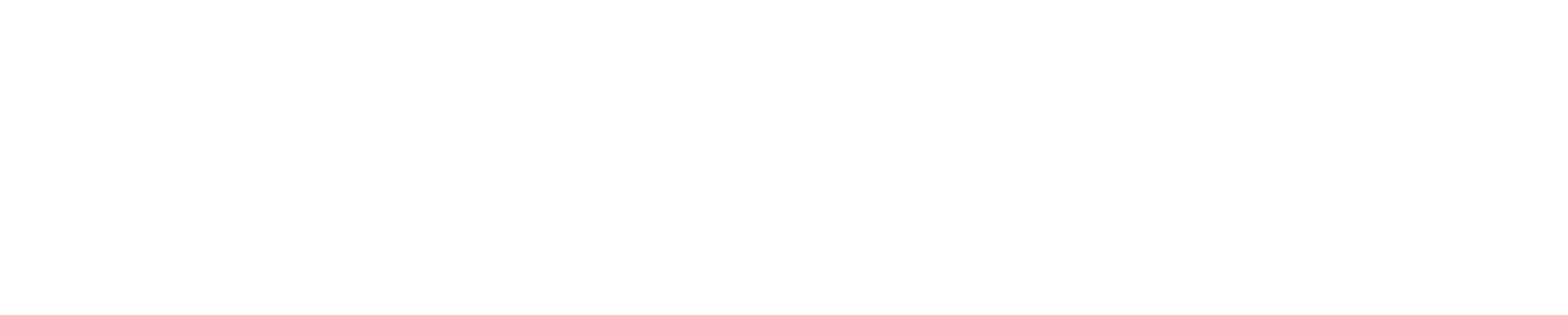 Groups
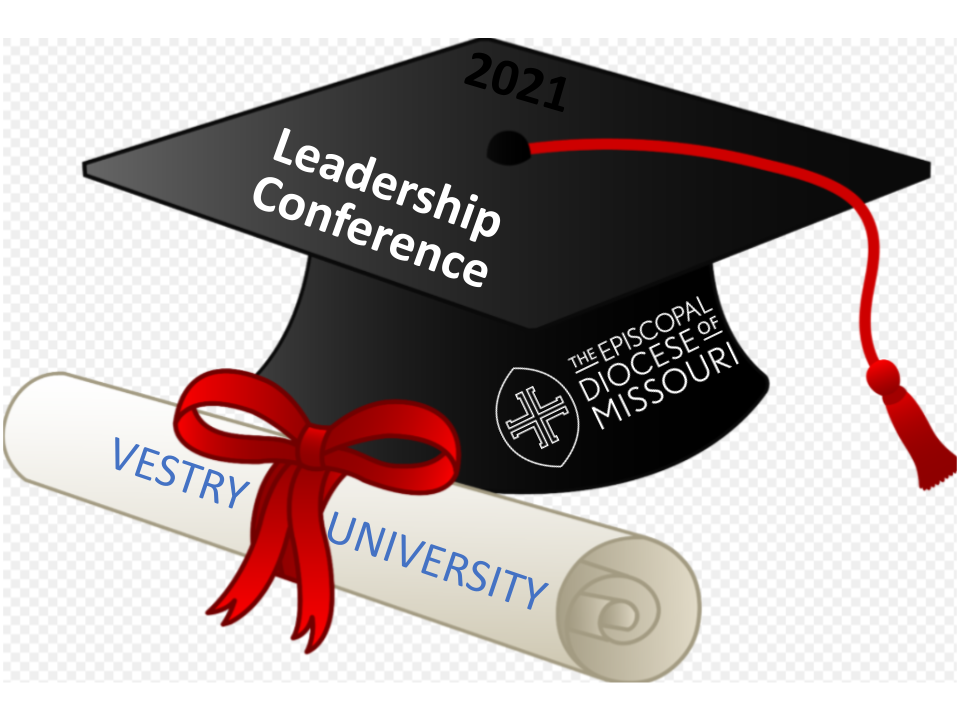 A group is characterized by:
	• Not committed to a shared vision
	• Roles apply outside the group
	• Common interests but no group goals
	• Each individual is responsible for results outside the group
	• Peer sharing and learning
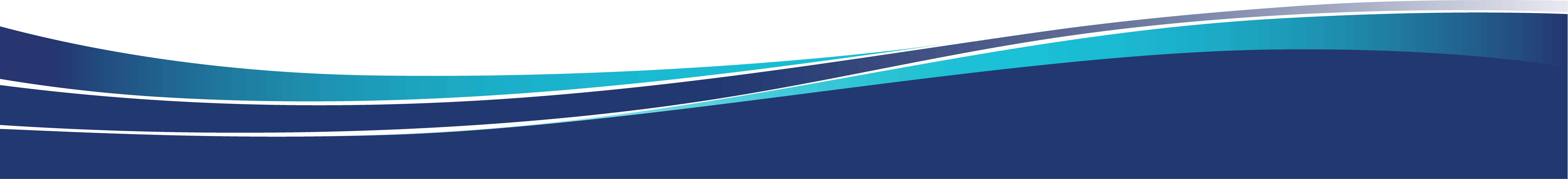 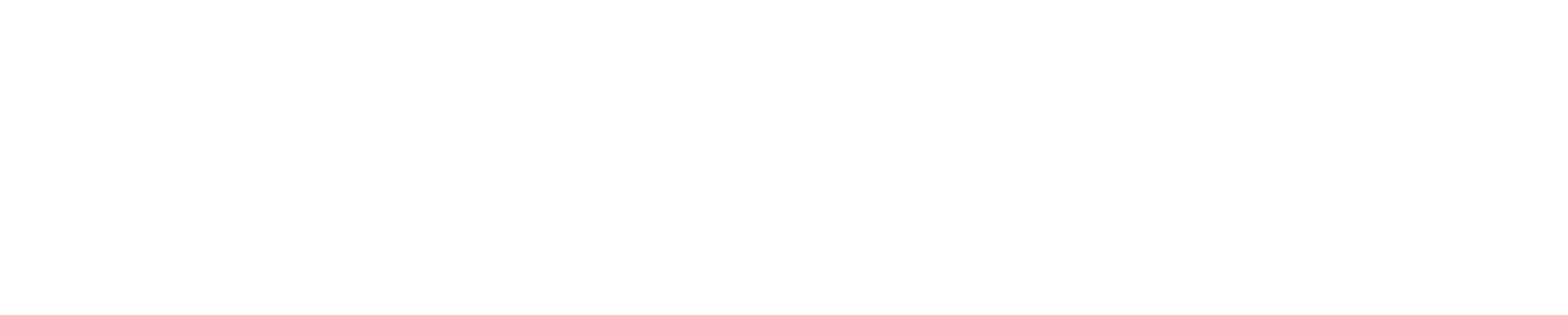 Teams
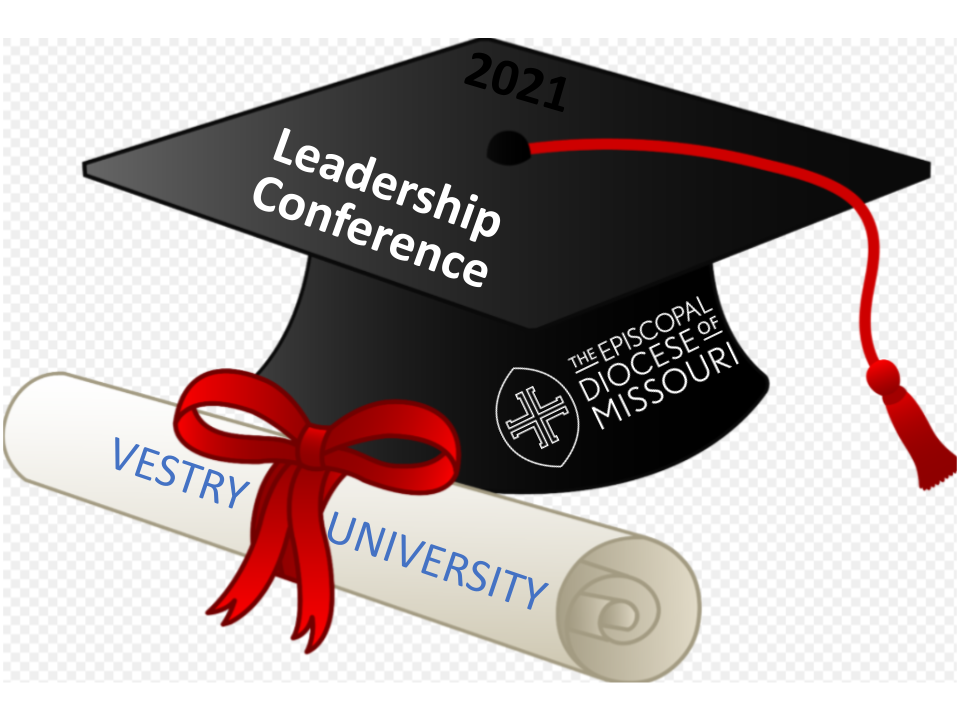 A team is characterized by:
	• Commitment to a shared vision
	• Clear roles and responsibilities within the team
	• Definable team goals, individual goals aligned with team goals
	• Shared responsibility for results of the team
	• Synergistic collaboration and creation
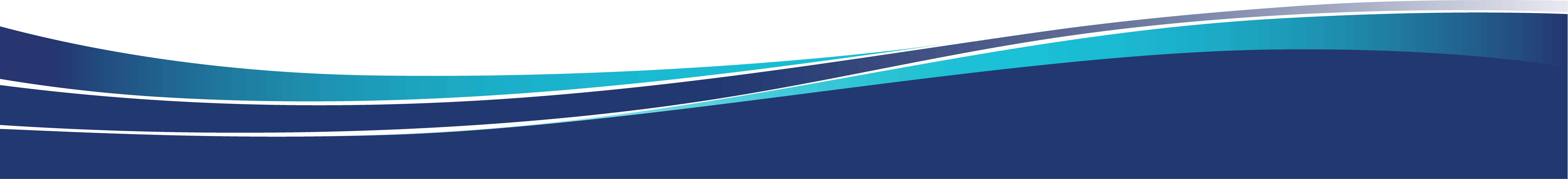 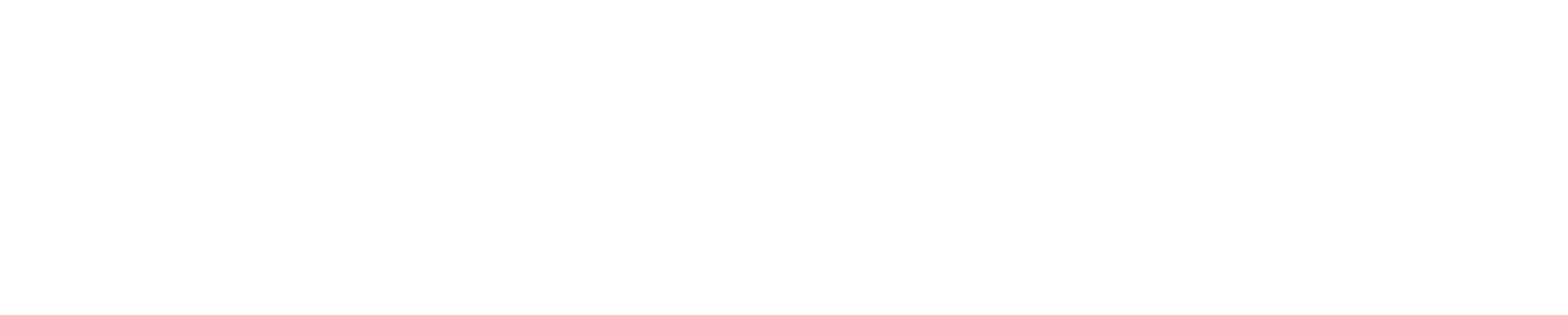 Which do we want to be?
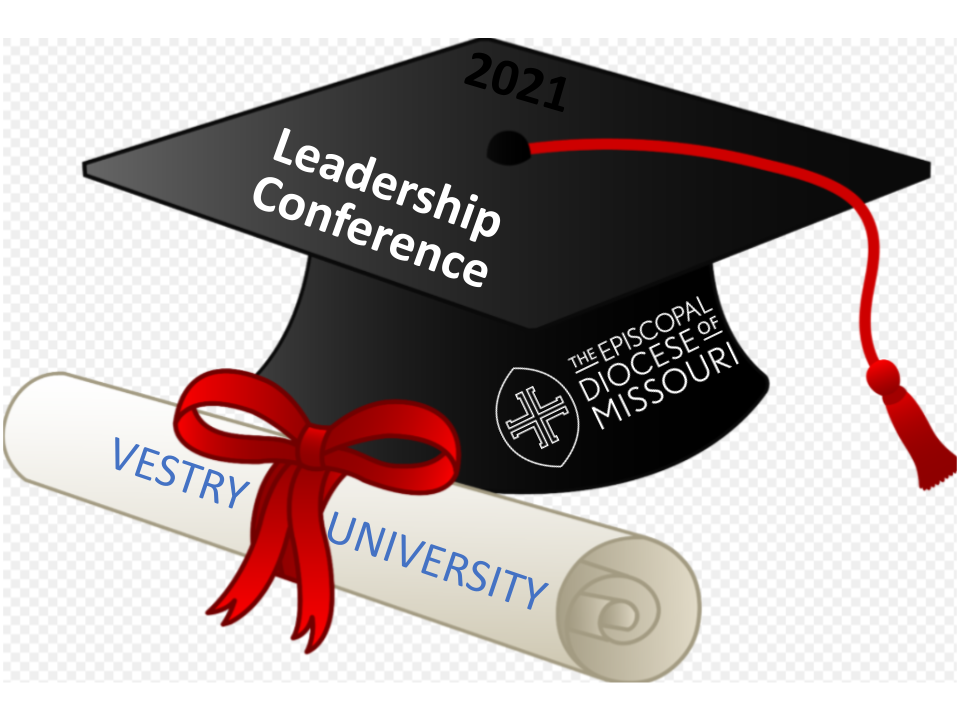 Group
*Or no vision? What is our mission statement?
*Roles are outside group
*Common interest no goals
*Individual Responsibility
*Peer sharing and learning
Team
Shared Vision	
Clear Roles and responsibilities
Clear Goals
Team Responsible
Collaboration to create and learning
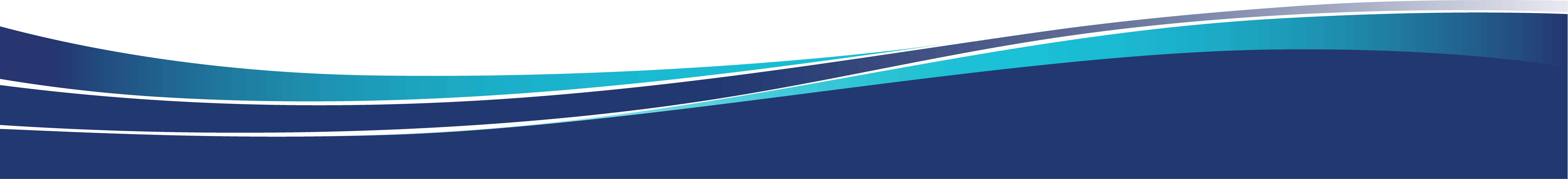 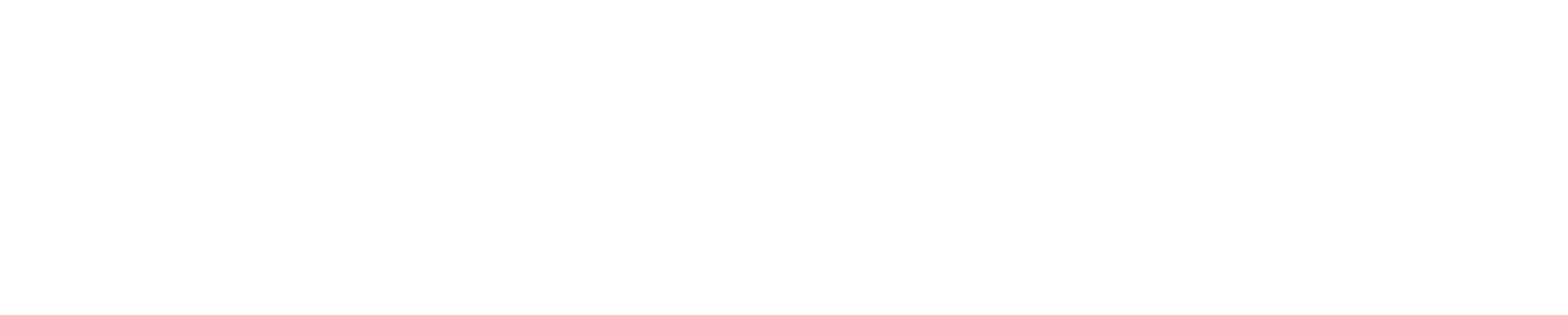 Leadership Coaching Project Province Vhttp://www.provincev.org/lcp
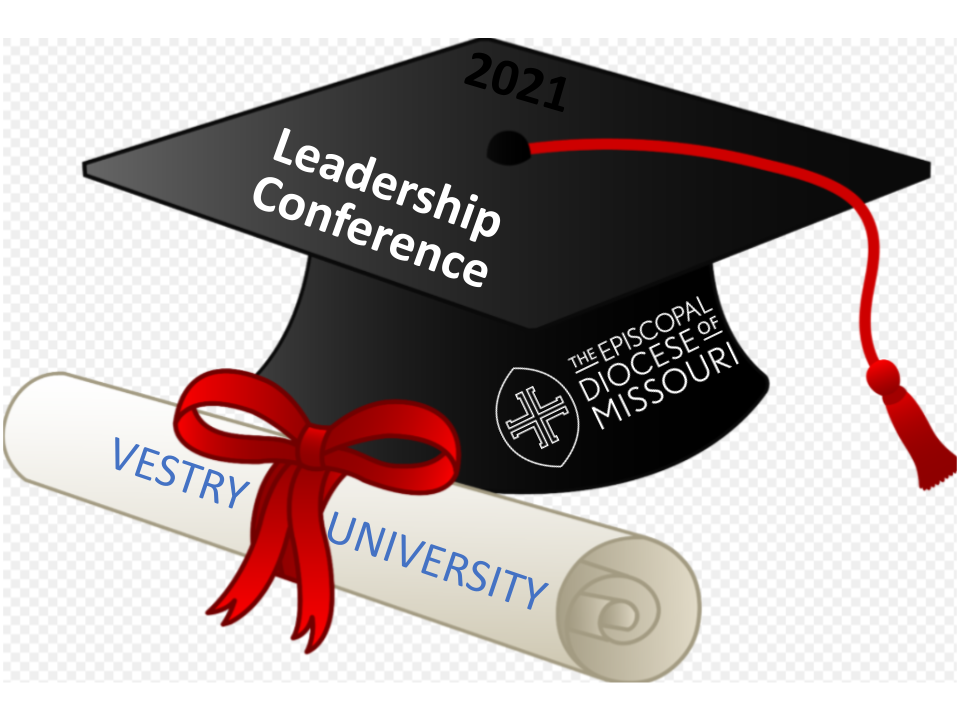 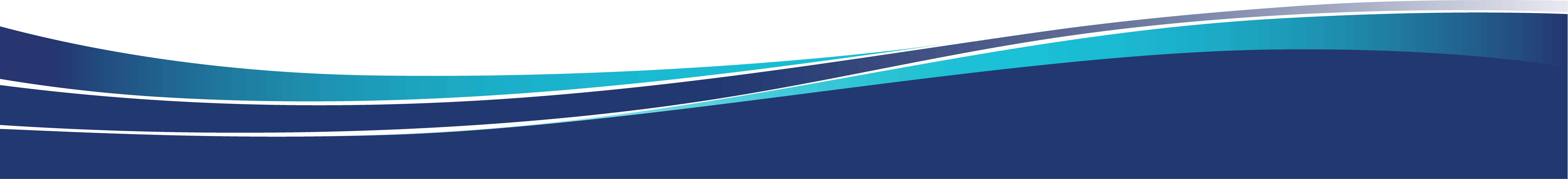 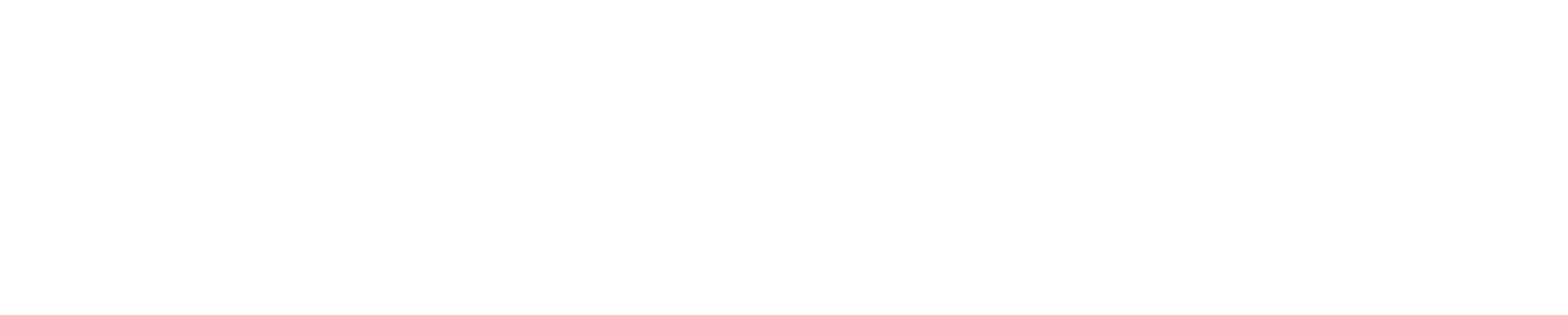